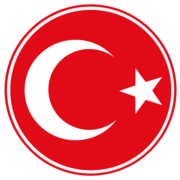 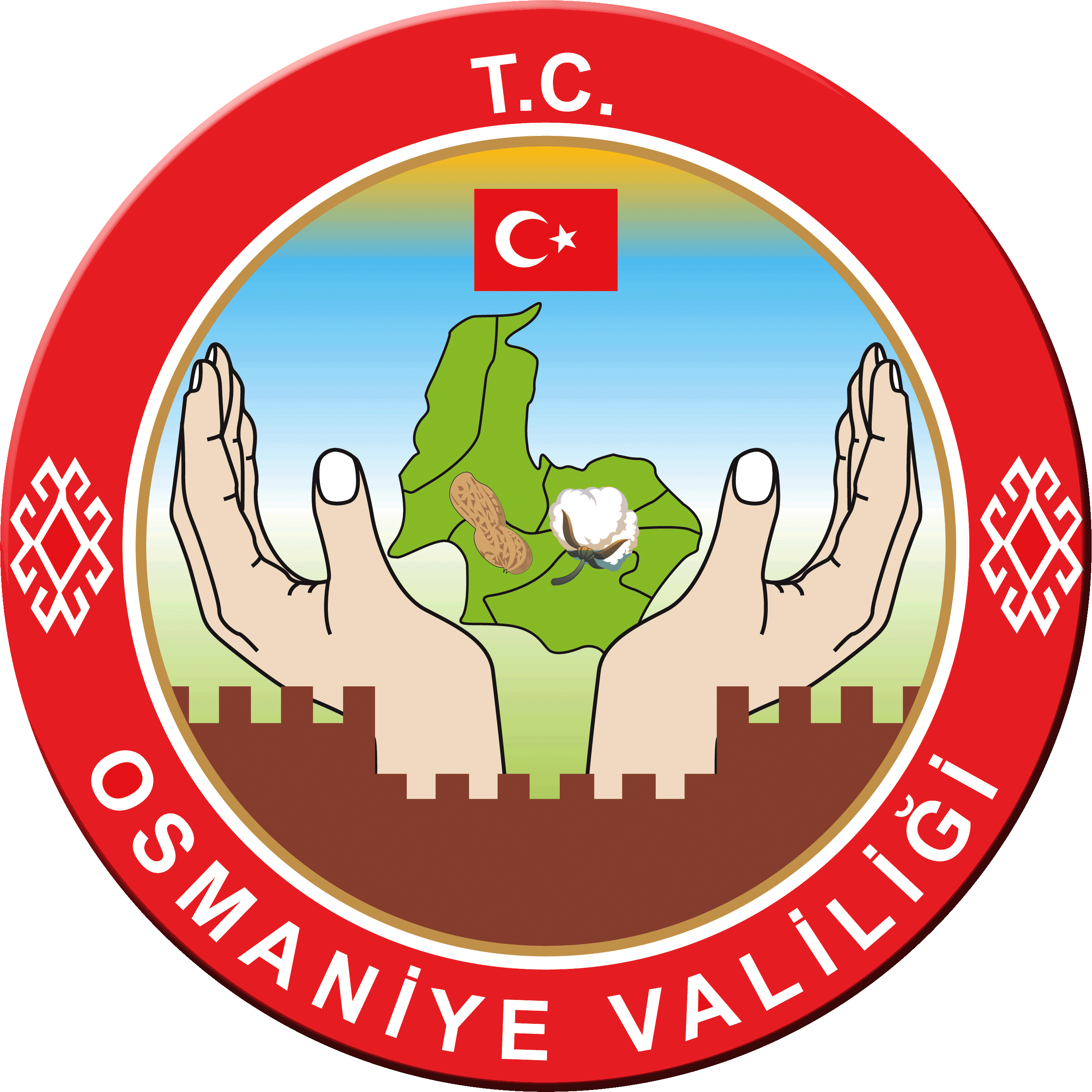 T.C.
OSMANİYE VALİLİĞİ
KURUM ADI 
(ve varsa LOGO)

İL KOORDİNASYON KURULU
I. TOPLANTISI        
18 OCAK 2024 
PERŞEMBE
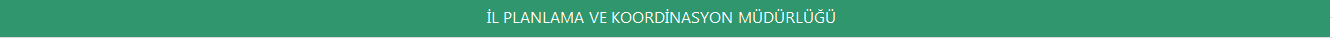 Yatırımcı Kuruluş Dönem Raporu
(2024 YILI 1. TOPLANTISI)
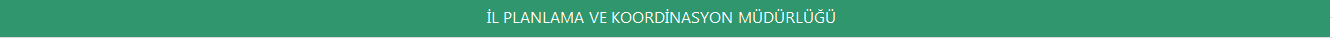 Yatırım Projeleri İzleme Raporu
(2024 YILI 1. TOPLANTISI )
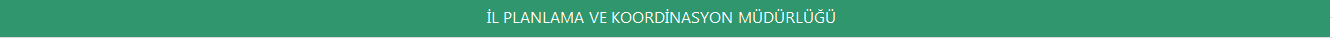 Projeler İtibariyle Bilgi , Açıklama ve Görseller
PROJEYE AİT GÖRSEL UNSUR EKLEYİNİZ
PROJEYE AİT GÖRSEL UNSUR EKLEYİNİZ
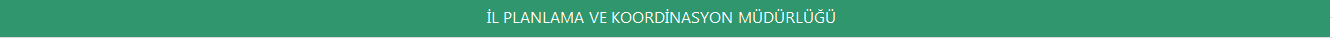 Sorunlar, İhtiyaçlar ve Koordinasyon Gerektiren Hususlar
EK-4
NOT: İlgili proje  numarası ve adı belirtilmesi gerekmektedir.
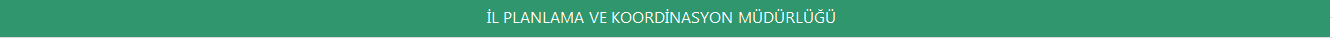 Sektörler ve Alt Sektörleri
EK-5
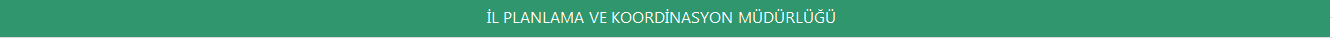 EK-6
Koordinasyon Kurulu İçin İletişim Bilgileri
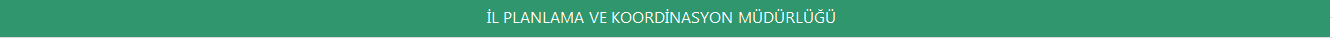